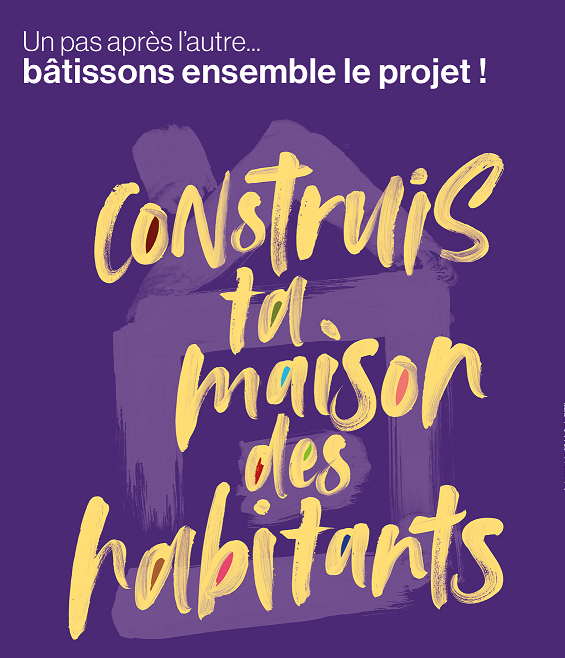 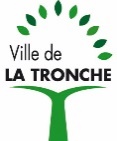 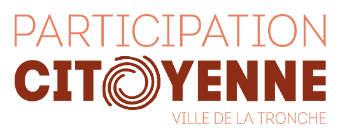 1
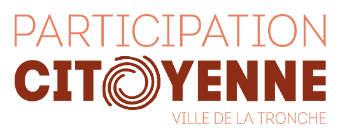 Construis ta Maison des habitants
Qu’est-ce qu’une Maison des habitants ?

Un lieu ouvert à tous et toutes, avec des horaires larges

Objectifs :  
 Un lieu de rencontres intergénérationnelles et sociales
 Mieux se connaître, se parler, créer du lien social
 Encourager des initiatives locales
 Valoriser les possibilités de chacun
 Organiser des activités pour tous
 Avoir également des temps informels et spontanés
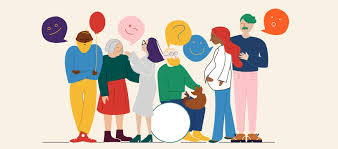 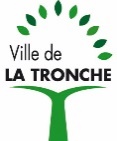 2
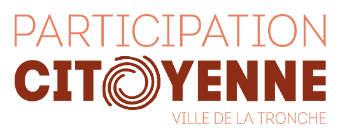 Construis ta Maison des habitants
Qu’est-ce qu’un espace de vie sociale (EVS) ?

 Une structure de proximité qui touche tous les publics
 Développement d’actions collectives permettant le renforcement de liens sociaux et familiaux, les solidarités de voisinage et la coordination d’initiatives favorisant la vie collective et la prise de responsabilité des usagers.
 Lutter contre l’isolement, favoriser le mieux vivre ensemble

La Caisse d’allocations familiales (CAF) est responsable 
de l’agrément des EVS, elle accompagne 
les porteurs de projets en amont, cela ouvre 
droit à des financements de fonctionnement.
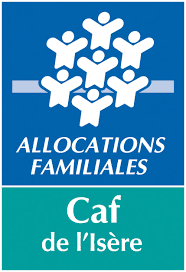 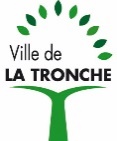 3
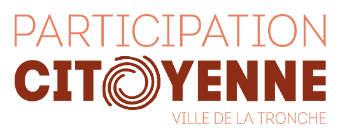 Construis ta Maison des habitants
3. Le groupe de travail Maison des habitants

 Cadrage politique : la commune est incubateur du projet.
Le projet est pour le moment porté par la commune,
la finalité est une gouvernance citoyenne et associative.

 Après une phase de « Rêve », la commune a lancé 
un appel à participation en octobre 2022 ouvert à tous
 à l’occasion d’une réunion publique de restitution
Constitution du groupe : 10 habitants et 4 élus volontaires
Première réunion du groupe le 31 janvier 2023 
	7 réunions de travail à ce jour

 Des réunions publiques régulières de restitution sont prévues.
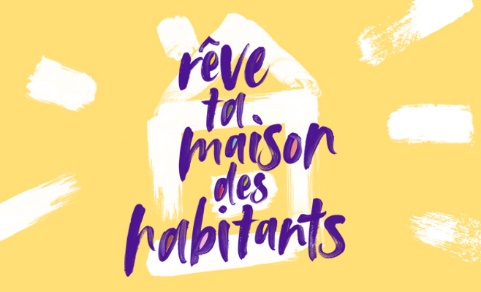 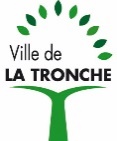 4
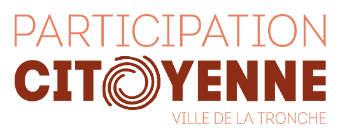 Construis ta Maison des habitants
4. Le lieu de la Villa Brise des Neiges : Pourquoi ?

 Position centrale dans la commune, facilement accessible en transports en commun
 Un bâtiment avec déjà : la terrasse, la cuisine, les logements et des espaces à exploiter (rez-de-jardin)
	En préservant les activités existantes (CCAS et associations)
 Présence du parc à proximité ainsi que des équipements publics existants : la crèche, le dojo, les jeux d’enfants 
	et à venir : la future école maternelle
  L’occasion de valoriser un patrimoine communal 
et de réhabiliter la Villa : mise en accessibilité, 
accueil sécurisé du public, normes de sécurité…
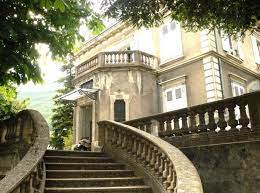 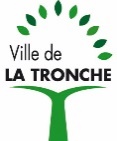 5
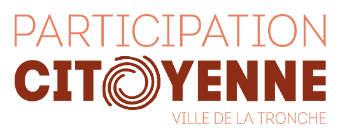 Construis ta Maison des habitants
5. Le calendrier
Contacts avec le département (label Patrimoine) et autres financeurs pour la recherche de subventions
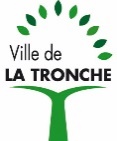 6
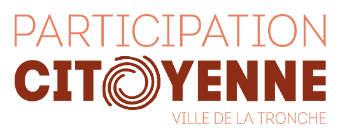 Construis ta Maison des habitants
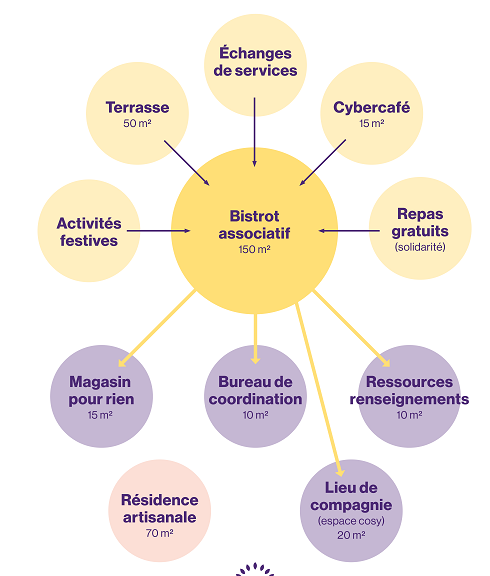 6. Les usages : 
à vous de jouer !
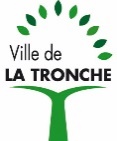 7
[Speaker Notes: Ajouter en usages : réunions/conférences/débat / jeux]